Повышенный уровень артериального давления
Повышенное АД - систолическое артериальное давление ≥ 140 мм рт.ст., диастолическое артериальное давление ≥ 90 мм рт.ст. 
Повышенное АД может быть проявлением самостоятельного заболевания и фактором риска ССЗ, обусловленных атеросклерозом. 
Даже при однократно обнаруженном повышении АД необходимо проводить контроль АД в домашних условиях. 
Рекомендовать приобрести домашний тонометр, регулярно измерять АД вне зависимости от самочувствия и регистрировать результат. 
Обсудить с пациентом факторы риска, способствующие повышению АД, обратить внимание на сопутствующие заболевания. 
Мотивировать пациента на отказ от курения, если пациент курит. Направить пациента в кабинет отказа от курения.
Важно контролировать массу тела и снизить ее при избыточности, уменьшив объем и калорийность рациона. Выбрать наиболее подходящий вид физической активности (не менее 150 минут в неделю).
Ограничить потребление поваренной соли, алкогольных напитков, животных жиров, быстрых углеводов.
Обсудить с пациентом необходимость в регулярном приеме гипотензивных препаратов, симптомы и тактику при гипертоническом кризе.
Обсудить первые признаки инфаркта и инсульта и неотложную само- и взаимопомощь при них.
Курящему пациенту
Курение табака – один из наиболее опасных факторов риска сердечно-сосудистых, бронхо-легочных, онкологических и других хронических заболеваний. 
Необходимо у всех пациентов спрашивать о факте курения, как активного, так и пассивного, независимо от цели визита и зарегистрировать в амбулаторной карте. 
Объяснить какую опасность для здоровья представляет курение, и чем конкретно, для данного пациента может грозить курение. Пассивное курение так же вредно, как и активное. Нет безопасных доз и безвредных форм потребления табака, включая  вэйп-курение. 
Отказ от курения будет полезен для здоровья в любом возрасте, вне зависимости от «стажа» курения. 
Необходимо поддержать любую мысль пациента в отношении отказа от курения. Объяснить, что существующие методы помощи для отказа от курения способны существенно облегчить этот процесс. 
Объяснить необходимость обратиться в кабинет по оказанию медицинской помощи при отказе от курения (или отделение/кабинет медицинской профилактики), дать информацию о режиме работы и объеме оказываемой помощи кабинета медицинской профилактики или кабинета медицинской помощи по отказу от курения, и направить туда пациента для получения такой помощи. 
При нежелании пациента бросить курить, повторить совет, дать памятку, рекомендовать обдумать целесообразность отказаться от курения и обратиться в кабинет по оказанию медицинской помощи при отказе от курения либо в отделение/кабинет медицинской профилактики, даже если он не до конца уверен в своих силах и в успехе.
При подозрении на пагубное потребление алкоголя
Протестировать пациента по опроснику САGЕ. 
Информировать пациента о том, что у него имеется подозрение и риск чрезмерного (пагубного) потребления алкоголя. 
Информировать и негативном влиянии алкоголя на здоровье, течение заболеваний и пр. (в зависимости от конкретной ситуации). 
При наличии возможности (времени), спросить пациента об его отношении к собственной привычке потребления алкогольных напитков и готовности снизить это потребление. 
Дать памятку. При подозрении на наличие зависимости посоветовать обратиться за помощью к наркологу.
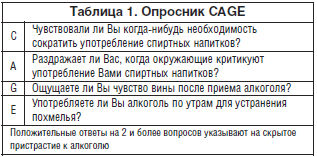 Рекомендации пациенту с ИБС
Знать характер «сердечных» болей, причины, их провоцирующие (стресс, нагрузка, холод, переедание и т.п.) 
Иметь всегда с собой нитроглицерин или нитроспрей.
Регулярно контролировать артериальное давление в домашних условиях.
Не курить, ограничить прием алкоголя.
Регулярно принимать назначенную терапию.
Знать алгоритм действий при сердечном приступе.
Быть умеренным в еде. Нормализовать массу тела.
Знать целевые уровни АД: 120/80 мм.рт.ст., чсс, липидограммы, норму массы тела, уровня глюкозы.
Выбрать наиболее подходящий вид физической активности (не менее 150 минут в неделю).
Признаки  сердечного приступа при ИБС
Внезапные (приступообразные), давящие, сжимающие, жгущие, ломящие боли в грудной клетке (за грудиной) продолжающиеся более 5 минут, 
Имеют положительный эффект от приема нитроглицерина или нитроспрея.
Аналогичные боли в области левого плеча (предплечья), левой лопатки, левой половины шеи и нижней челюсти, обоих плеч, обеих рук, нижней части грудины вместе с верхней частью живота; 
Нехватка воздуха, одышка, резкая слабость, холодный пот, тошнота часто возникают вместе иногда следуют за или предшествуют дискомфорту/болям в грудной клетке 
Нехарактерные признаки, которые часто путают с сердечным приступом: колющие, режущие, пульсирующие, сверлящие, постоянные ноющие в течение многих часов и не меняющие своей интенсивности боли в области сердца или в конкретной четко очерченной области грудной клетки
Алгоритм неотложных действий при сердечном приступе
Боли продолжаются более 5 мин – сразу вызывайте бригаду скорой медицинской помощи. Не выжидайте - в такой ситуации это опасно для жизни.
Сразу после возникновения приступа сядьте (лучше - в кресло с подлокотниками) или лягте в постель с приподнятым изголовьем, 
примите 0,25 г ацетилсалициловой кислоты (аспирина) (таблетку разжевать, проглотить) и 0,5 мг нитроглицерина (одну ингаляционную дозу распылить в полость рта при задержке дыхания, одну таблетку/капсулу положить под язык, капсулу предварительно раскусить, не глотать); 
освободите шею и обеспечьте поступление свежего воздуха (открыть форточки или окно). 
Если через 5-7 мин. после приема ацетилсалициловой кислоты(аспирина) и нитроглицерина боли сохраняются необходимо в обязательном (жизнеспасающем) порядке вызвать бригаду скорой медицинской помощи и второй раз принять нитроглицерин. 
Если через 10 мин после приема второй дозы нитроглицерина боли сохраняются, необходимо в третий раз принять нитроглицерин. 
Если после первого или последующих приемов нитроглицерина появилась резкая слабость, потливость, одышка, необходимо лечь, поднять ноги (на валик и т.п.), выпить 1 стакан воды и далее, как и при сильной головной боли, нитроглицерин не принимать. 
Если больной ранее принимал лекарственные препараты снижающие уровень холестерина в крови из группы статинов дайте больному его обычную дневную дозу и возьмите препарат с собой в больницу.
если нет возможности вызвать скорую помощь, то попросите кого-нибудь довезти Вас до больницы – это единственное правильное решение.
Признаки гипертонического криза
Гипертонический криз – это состояние, проявляющееся высоким артериальным давлением (АД) (систолическое или «верхнее» АД", как правило, более 180 мм рт.ст.; диастолическое или «нижнее» АД„ – более 100 мм рт.ст.) и следующими основными симптомами: 
головной болью, чаще в затылочной области, или тяжестью и шумом в голове; 
мельканием «мушек», пеленой или сеткой перед глазами; 
тошнотой, чувством разбитости, переутомления, внутреннего напряжения; 
одышкой, слабостью, постоянными монотонными ноющими болями/дискомфортом в области сердца, иногда появлением или нарастанием пастозности/отечности кожи лица, рук, ног
Алгоритм неотложных действий при гипертоническом кризе
При появлении симптомов гипертонического криза, необходимо: 
убрать яркий свет, 
обеспечить покой, 
доступ свежего воздуха (расстегнуть ворот рубашки, проветрить помещение и т.п.); 
измерить артериальное давление 
если его «верхний» уровень выше или равен 160 мм рт.ст необходимо принять гипотензивный препарат, ранее рекомендованный врачом
 При отсутствии, рекомендованного врачом гипотензивного препарата или при регистрации уровня АД выше 200 мм рт.ст. необходимо срочно вызвать скорую помощь. 
до прибытия скорой медицинской помощи необходимо, по возможности, сесть в кресло с подлокотниками и принять горячую ножную ванну (опустить ноги в емкость с горячей водой). 
Внимание! Больному с гипертоническим кризом запрещаются любые резкие движения (резко вставать, садится, ложиться, наклоняться), сильно тужиться и любые физические нагрузки. • Через 40-60 мин после приема лекарства, рекомендованного врачом, необходимо повторно измерить АД и если его уровень не снизился на 20-30 мм рт.ст. от исходного и/или состояние не улучшилось – срочно вызывайте скорую помощь. • При улучшении самочувствия и снижении АД, необходимо отдохнуть (лечь в постель с приподнятым изголовьем) и после этого обратиться к участковому (семейному) врачу.
Признаки острого нарушения мозгового кровообращения (ОНМК)
Онемение, слабость «непослушность» или паралич (обездвиживание) руки, ноги, половины тела, перекашивание лица и/или слюнотечение на одной стороне; 
Нарушения (затруднения в подборе нужных слов, понимания речи и чтения, невнятная и нечеткая речь, до полной потери речи); 
Асимметрия лица (при улыбке);
Нарушения или потеря зрения, «двоение» в глазах, затруднена фокусировка зрения; 
Нарушение равновесия и координации движений (ощущения «покачивания, проваливания, вращения тела, головокружения», неустойчивая походка вплоть до падения); 
Необычная сильная головная боль (нередко после стресса или физического напряжения); 
Спутанность сознания или его утрата, неконтролируемые мочеиспускание или дефекация.
Алгоритм неотложных действий при подозрении на ОНМК
Срочно вызывайте бригаду скорой медицинской помощи, даже если эти проявления наблюдались всего несколько минут
До прибытия бригады скорой медицинской помощи: 
Если больной без сознания положите его на бок, удалите из полости рта съемные протезы (остатки пищи, рвотные массы), убедитесь, что больной дышит. 
Если пострадавший в сознании, помогите ему принять удобное сидячее или полусидячее положение в кресле или на кровати, подложив под спину подушки. 
Обеспечьте приток свежего воздуха. Расстегните воротник рубашки, ремень, пояс, снимите стесняющую одежду. 
Измерьте артериальное давление если его верхний уровень превышает 220 мм рт. ст., дайте больному препарат, снижающий артериальное давление, который он принимал раньше. 
Измерьте температуру тела. Если t 38° или более дайте больному 1 г парацетамола (2 таблетки по 0,5 г разжевать, проглотить), (при отсутствии парацетамола других жаропонижающих препаратов не давать!). 
Если пострадавший не может говорить или его речь невнятная, успокойте его и ободрите, заверив, что это состояние временное. Держите его за руку. Если речь невнятная, не задавайте вопросы и требуйте ответов.